Year 6 Challenge 1.

2.3.2021.


If you are a challenge 1 person, your tasks linked to your learning in maths today have been set on Purple Mash
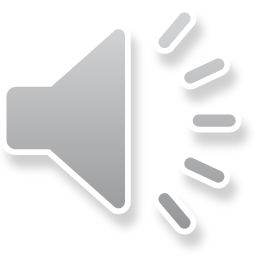 Word of the week: circular
The word circular means shaped like a circle.
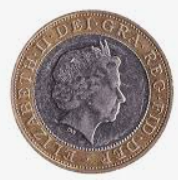 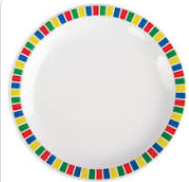 Can you explain what circular means to someone else? 

Can you use circular in a sentence?
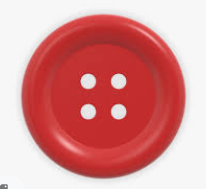 Today’s challenge: Find 5 circular objects.
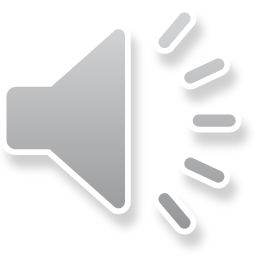 2.3.2021
L.O. Sort 2D shapes 
Identify the different properties of 2D shapes
Count the different properties of 2D shapes
Sort 2D shapes according to their properties
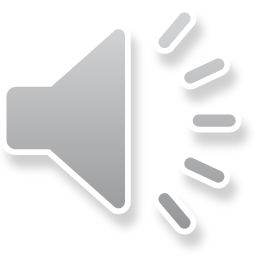 1) Which shape is a triangle?


2) Which shape is a square?


3) How many sides does a square have?


4) How many circles do you see?
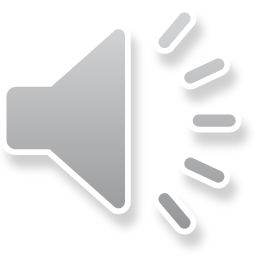 1) Which shape is a triangle?


2) Which shape is a square?


3) How many sides does a square have?


4) How many circles do you see?
4
3
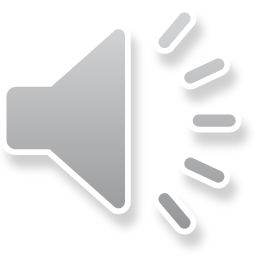 Sorting rules: 
What is the same?
What is different?
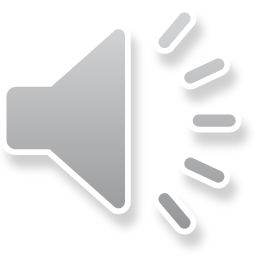 Sorting rules - Colour
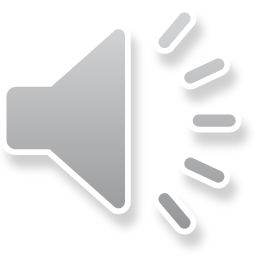 Sorting rules - shape
Have a think
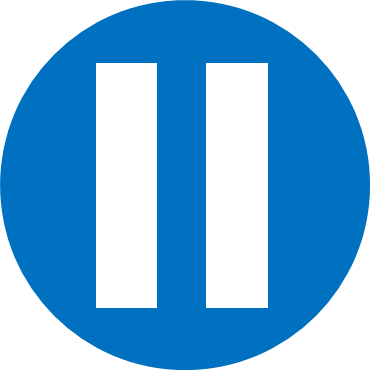 Circles
Squares
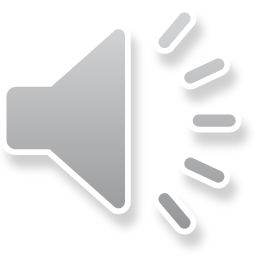 Sorting rules - shape
Have a think
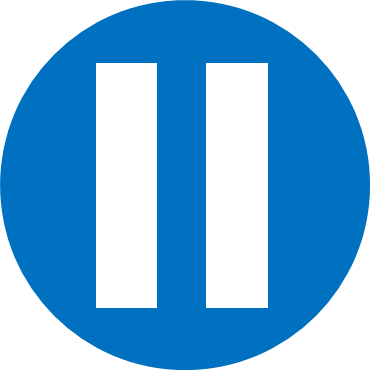 Rectangles
Triangles
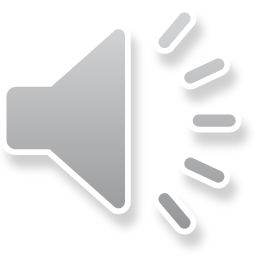 Sorting rule – 
Number of vertices
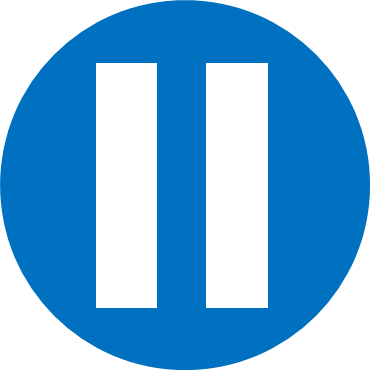 Have a think
Fewest
Most
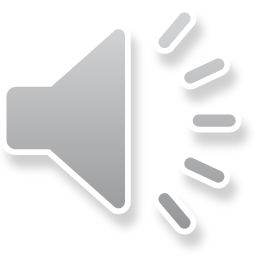 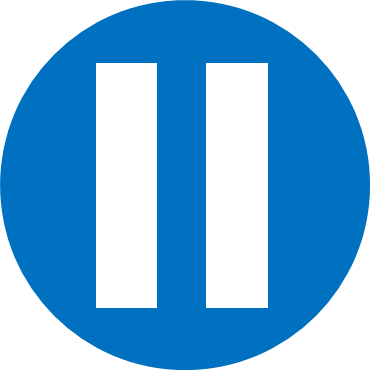 Vertices
Have a think
Odd
Even
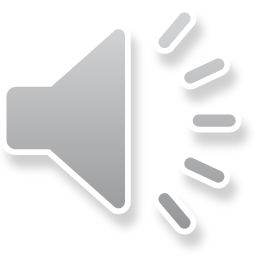 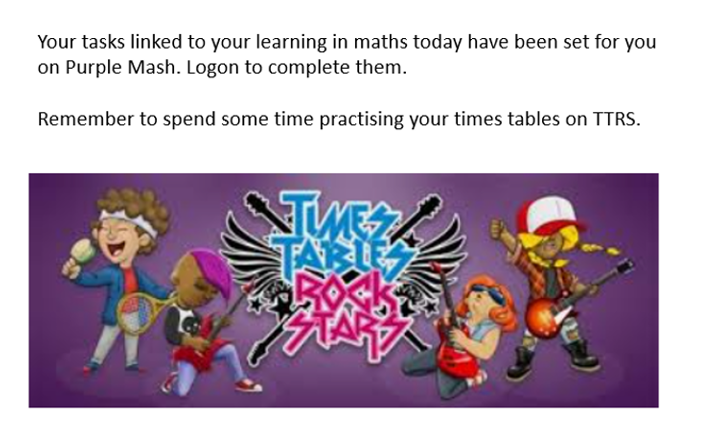 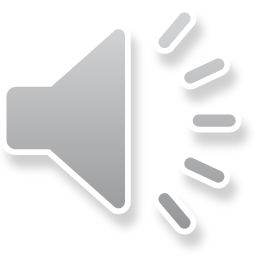 Remote learning tracking
https://forms.office.com/Pages/ResponsePage.aspx?id=eCY4lN73r0G0KV1rDWITzRhTQ2IZqpBOsW8cFVoooF9UNVlMS1dCVkdaM0k0WlhFTE9WVFBTWEg1Ti4u
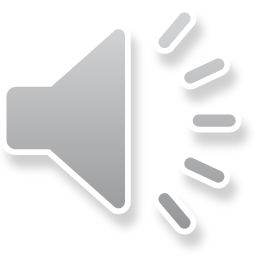